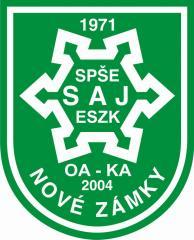 Bioélelmiszerek
Név: Román Róbert 
Felkészítő tanár: Beták Norbert, Ing.
ISKOLA: Jedlik Ányos Elektrotechnikai Szakközépiskola
Komáromi út 28, Érsekújvár – Szlovákia
Bevezető kérdések
Miért vegyünk bioélelmiszert?
Egészségesebb a bioélelmiszer?
Mi a különbség a bioélelmiszer és a nem bioélelmiszer között?
Tartalomjegyzék
Bevezető
Biogazdálkodás
Ökológiai termesztésű területek Európában
Biotermékek jelölése
Biotermékek
Jó példa
Összehasonlítások
Ellenőrző kérdések
Forrás
Bevezető
Bioélelmiszerek csak természetes adalék anyagot tartalmazhatnak. 
Bioélelmiszer mellet felhozott érvek:
Tápanyagokban gazdagabbak
Több vitamint tartalmaznak
Több antioxidánst tartalmaznak, melyek védik a sejteket
Nem tartalmaz növényvédő szereket
Növény termesztés során tilos alkalmazni:
Szintetikus vegyszereket
Műtrágyákat
Növényvédő szereket
Génmódosítot szervezeteket
Ionizációs besugárzást a tartósításra
Az állat tenyésztés során tilos használni:
Antibiutikumot
Hozamfokozót
Mesterséges adalékanyagokat a feldolgozáskor
Elenőrző kérdések
Mi az a bioélelmiszer?
Sorolj fel 3 érvet miért jobb a bioélelmiszer!
Sorolj fel néhány dolgot amit tilos használni a bioélelmiszer termesztésekor és tenysztésekor.
Biogazdálkodás
Világ minden részén jelen van a biogazdálkodás.
Ezt a gazdálkodás módot több féle névvel illetik:		
Ökológiai gazdálkodás
Organikus gazdálkodás
Biológiai gazdálkodás
Alternatív gazdálkodás
Természetes folyamatokon alapul és kerüli a káros hatású anyagok alkalmazását. 
Úgy állítja elő az értékes, egészséges élelmiszereket hogy közben megőrzi a táj, az élővilág, a környezet és benne az ember épségét.
Biogazdálkodás eredete
1800-as évek elején alakult ki.
Indíték: az ipari mezőgazdaság mellékhatásai igen nagy természeti károkat okoztak.
Nitrogén műtrágyák elterjedése (környezetrombolás)
Hibrid fajták nemesítése (magfogás megszűnése)
Gazdaságok gépesítése (munkanélküliség)
Ellenőrző kérdések
Mi az a biogazdálkodás?
Milyen más szavakkal illethetjük a biogazdálkodást?
Mikor és miért alakult ki?
Ökológiai termesztésű területek Európában (2009)
Összesen 9,2 millió ha ökológiai terület van Európában
Körülberül 260.000 ökológiai gazdálkodás.
Az Európai Unióban 4,7%-a áll ökológiai művelés alatt.
Szlovákiának  4%-a áll  ökológia művelés alatt kb. 95000 ha.
A világ bioterületének 
     25%-a Európában van.
Biotermékek jelölése
Az első logó az Európai Únió biogazdálkodás logója.
A másik kettő logó a Magyarországi biogazdálkodás logója. Magyarországon ezt két szervezet felügyeli: 
HU-ÖKO-01
HU-ÖKO-02
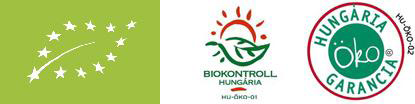 Biotej
Ökológiai módon tartott tehenek teje több kedvező élettani hatású telítetlen zsírsavat tartalmaz. 
Ez fontos szerepet játszik a  szív-és érrendszeri megbetegedések, valamint a rák megelőzésében.
A biogyümölcsök és -zöldségek
Több vitamint és antioxidánst tartalmaznak.
Finomabb az ízük.
Tovább is maradnak el anélkül, hogy rothadni kezdtek volna.
Jó Példa
Ökológiai oktatási központ Družstevná pri Hornáde (Sároskisfalucska) településen.
Mit tesznek a biokertekért:
Központi magbank kialakítása
Tréningek - biokert tervezés,alapítás gyakorlati megvalósítással.
Oktatási programok, módszertanok
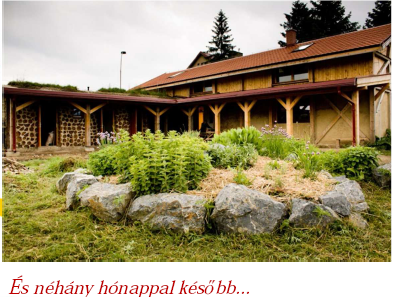 Konvencionális vs. ökológiai gazdálkodás
Biotermék vs. konvencionális termék
VIVANI BIO Étcsokoládé
FIGARO Étcsokoládé
Ára : 1,95€
Tartalmaznak ízfokozókat, mesterséges aromákat, színezékeket stb.
Összetevői ellenőrzött ökológiai gazdálkodásból
származnak
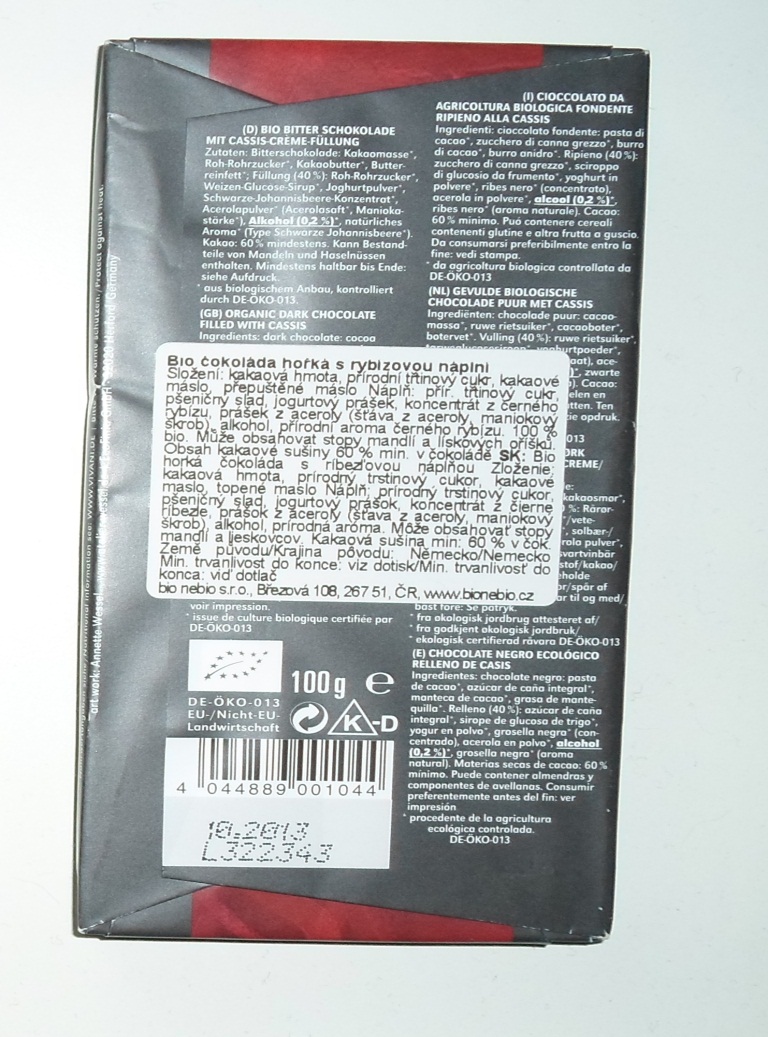 Ára : 0,90€
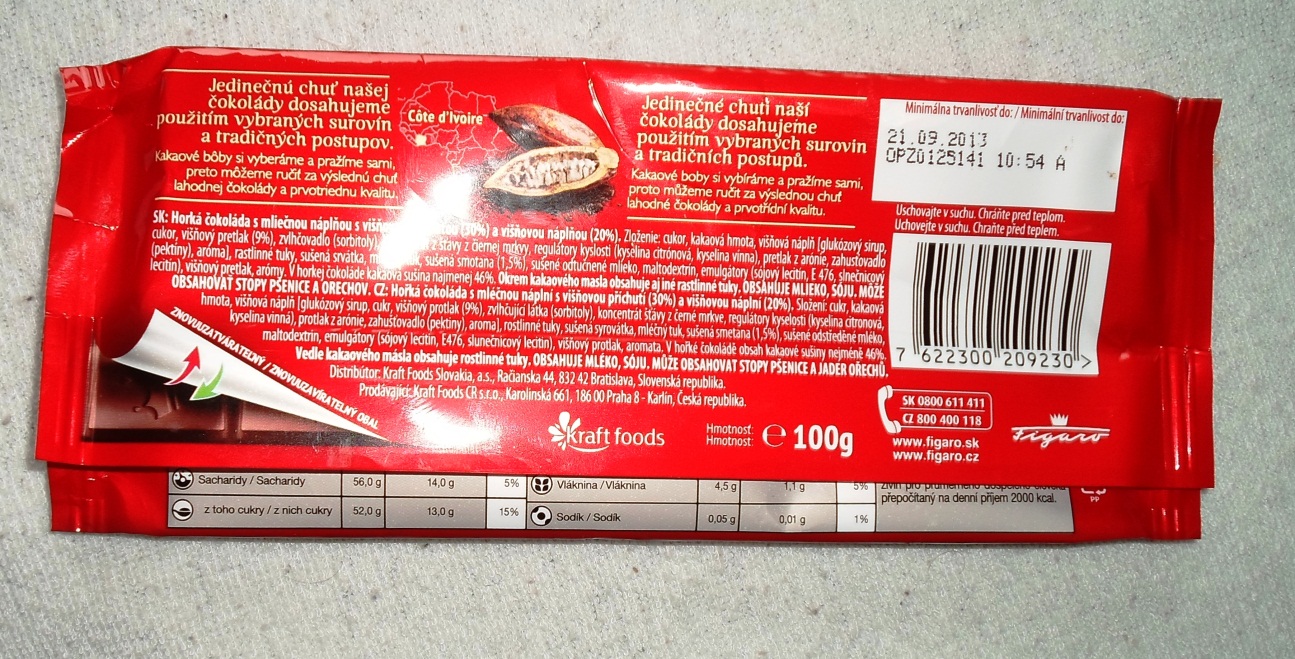 Ellenőrző kérdések indítása
Rossz válasz!!!
Próbáld meg még egyszer
Melyik NEM a bioélelmiszer mellet felhozott érv?
Több antioxidánst tartalmaznak 
melyek védik a sejteket
a
b
Tápanyagokban gazdagabbak
c
Tartalmaz növényvédő szereket
Több vitamint tartalmaznak
d
Jó válasz!!!
Kattints ide a következő kérdésért
Miért jó a biogazdálkodás?
Mert káros anyagokat alkalmaz
a
Mert megőrzi a környezet és az állatvilág 
épségét
b
c
Mert nem őrzi meg a táj épségét
d
Mert mérgezi a környezetet és az állatvilágot
Jó válasz!!!
Kattints ide a következő kérdésért
Mi a különbség a bioélelmiszer és a nem bioélelmiszer között?
A bioélelmiszer egészségesebb és több 
vitamint tartalmaz
a
b
A bioélelmiszer kevesebb vitamint tartalmaz
c
A hagyományos élelmiszer egészségesebb
d
Semmi
Jó válasz!!!
Források
http://sosna.sk/magyar/index.php?idc=2
http://www.tudatoslet.hu/index.php/tudatos-fzes/fzz-tudatosan/84-bioelelmiszerek-a-mindennapi-taplalkozasban
http://www.origo.hu/tudomany/20100526-bioelelmiszer-es-egeszseg-uj-vizsgalat-a-fogyasztas-hatasairol.html
http://www.hazipatika.com/taplalkozas/egeszseg_es_gasztronomia/cikkek/bioelelmiszerek_okopiac_az_egeszsegert/20030310172618
http://www.kezunkbenajovonk.hu/
Köszönöm a figyelmet!